Gold, Frankincense, and Myrrh: Saudi Arabia and the Incense Trade
(“We Three Kings” is more than a Christmas Carol) 
https://www.youtube.com/watch?v=BxDDojCkqzw
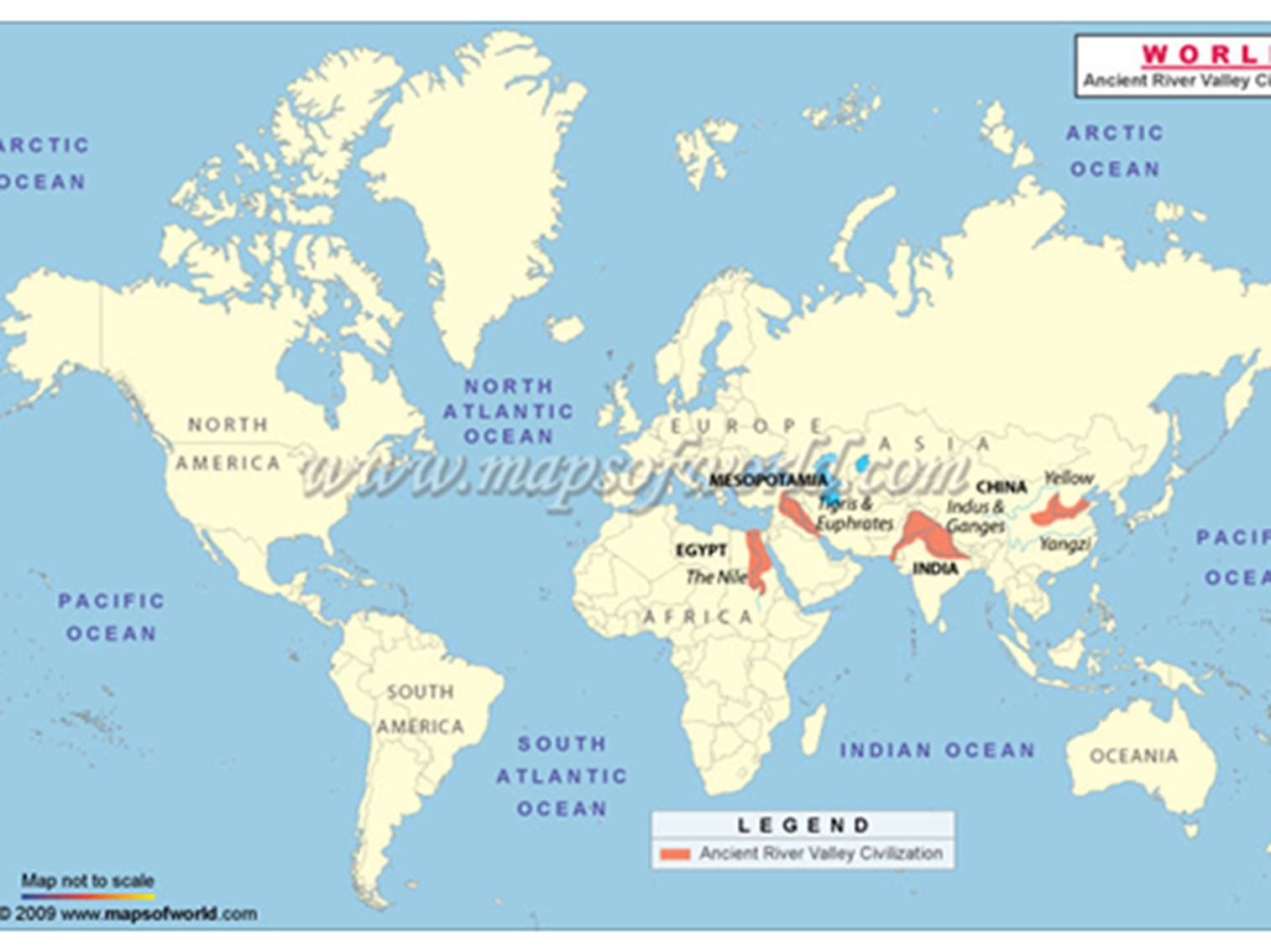 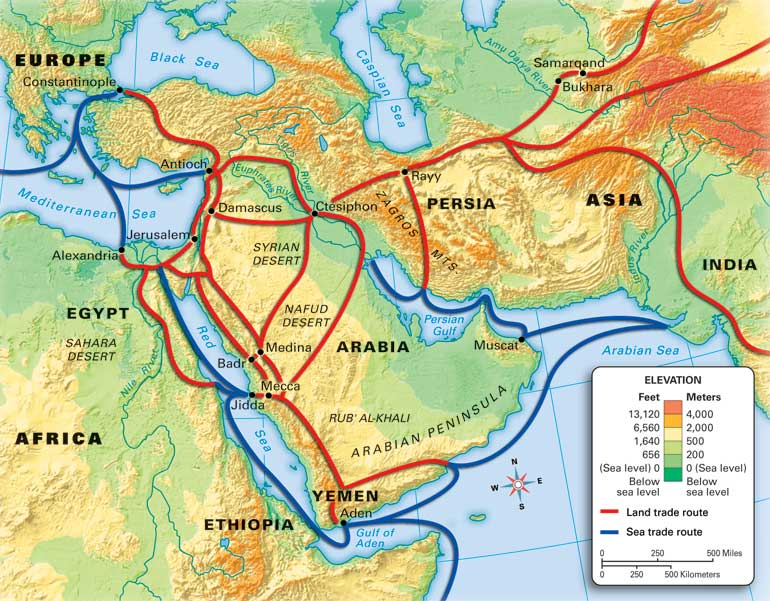 Agriculture in “Kurdistan”
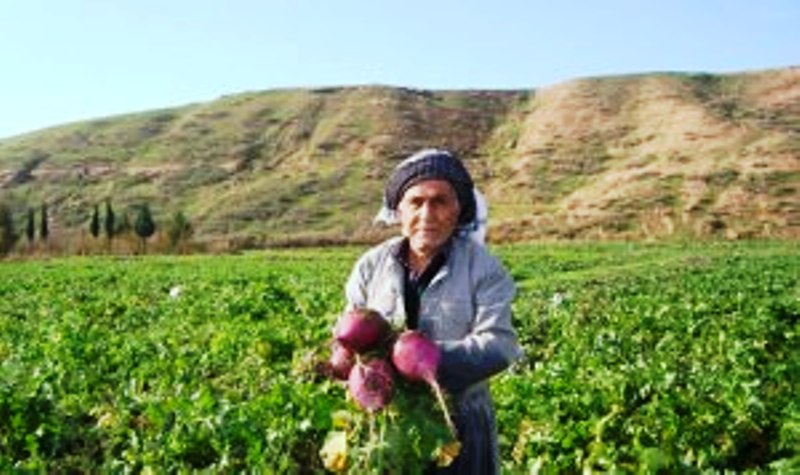 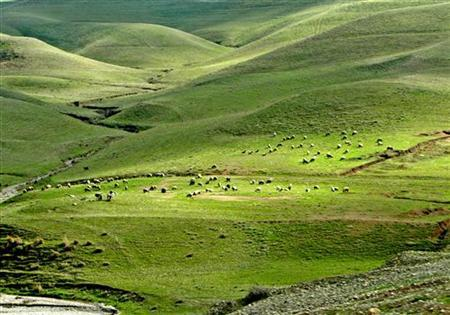 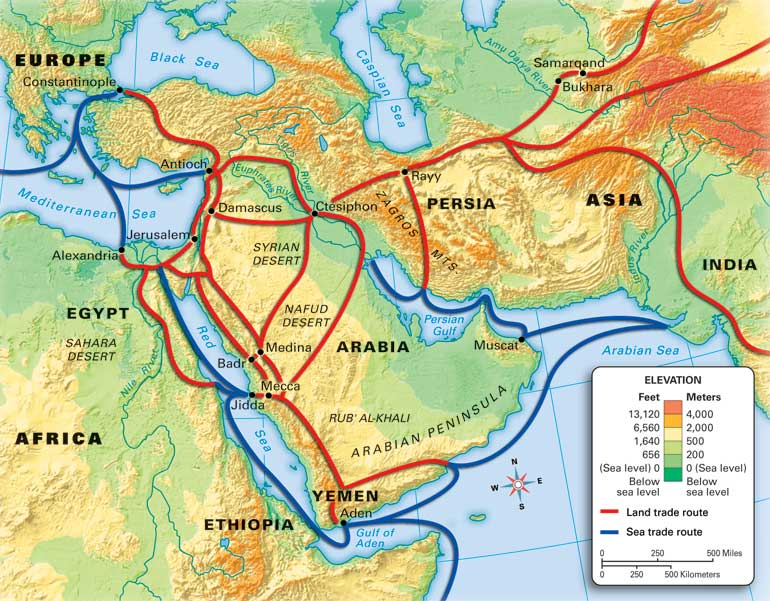 What is this stuff?
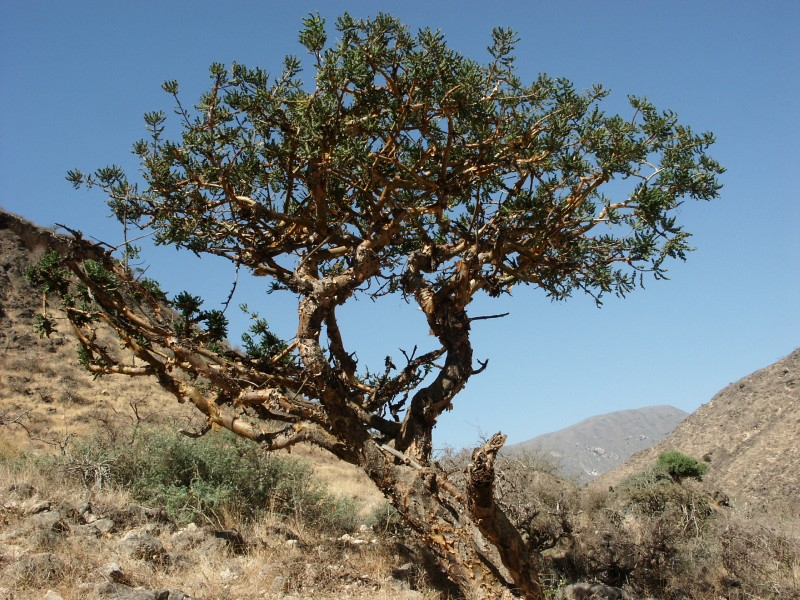 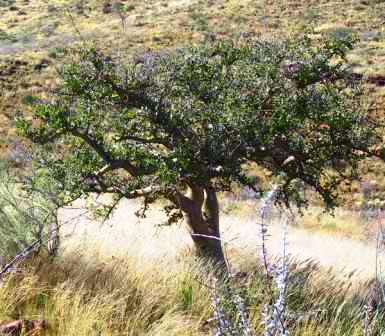 Commiphora tree
Boswellia tree
What is this stuff?
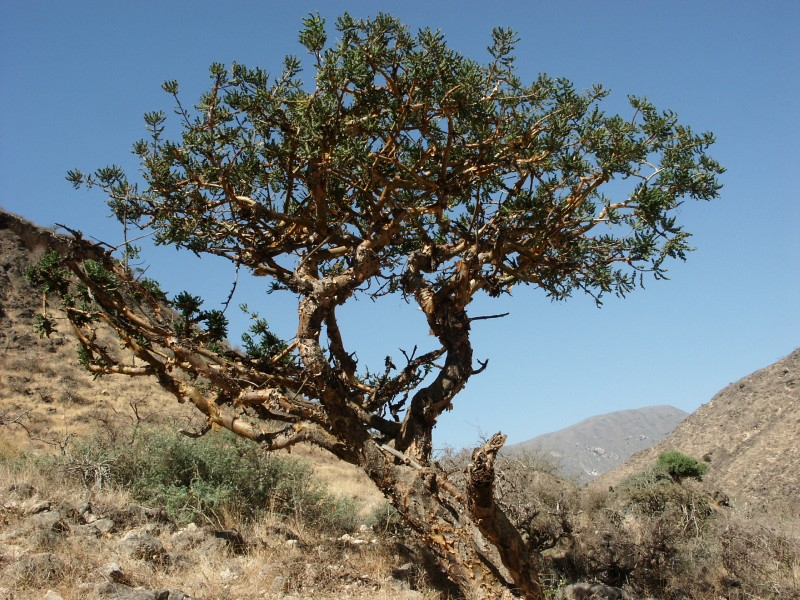 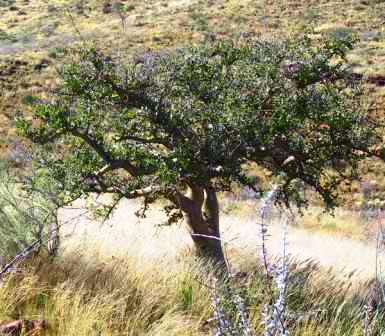 Commiphora tree  (myrrh)
Boswellia tree
(Frankincense)
Found in present-day Yemen / Oman / Ethiopia
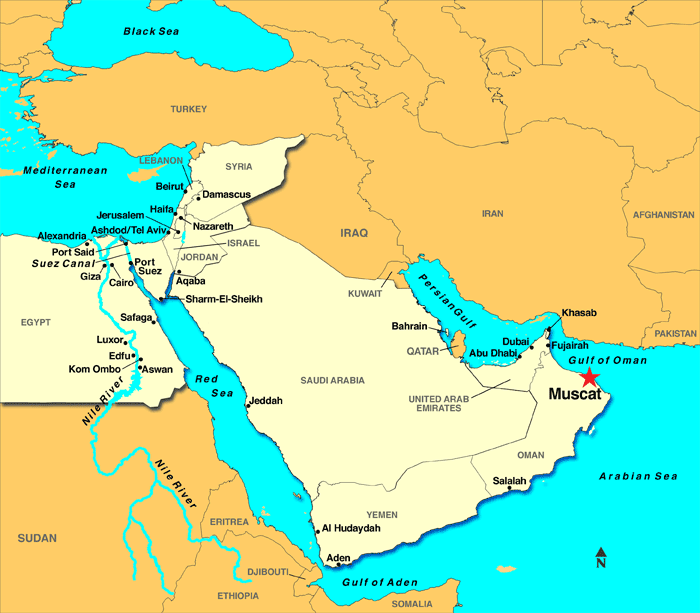 What is this stuff?
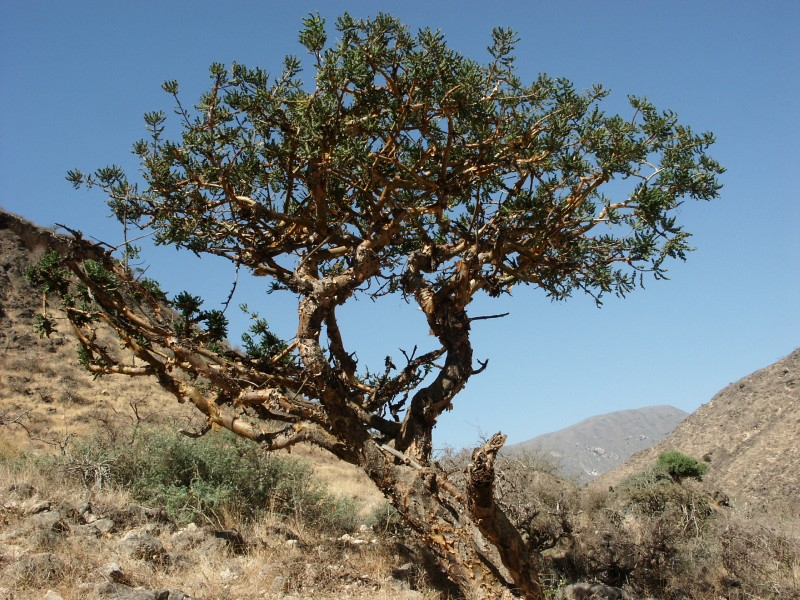 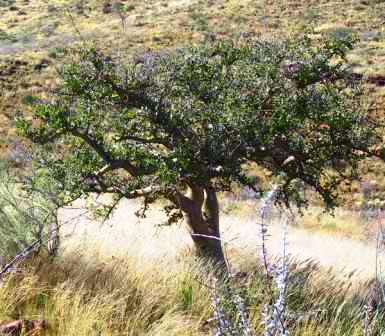 Commiphora tree  (myrrh)
Boswellia tree
(Frankincense)
Found in present-day Yemen / Oman / Ethiopia
What do you do with it?
Myrrh, Frankincense
What do you do with it?
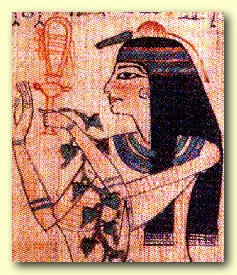 Myrrh, Frankincense
Egyptian Eye makeup
What do you do with it?
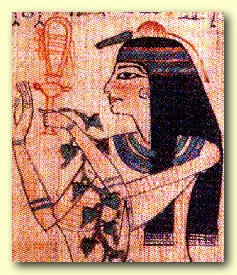 Myrrh, Frankincense
Egyptian Eye makeup
Funerals, China and India
What do you do with it?
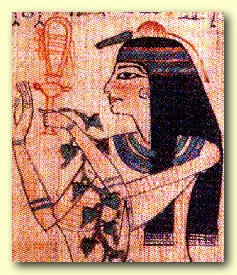 Myrrh, Frankincense
Egyptian Eye makeup
Funerals, China and India
Insect repellant
What do you do with it?
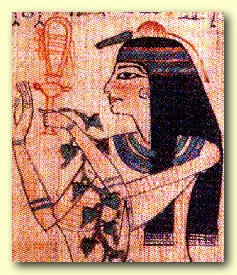 Myrrh, Frankincense
Egyptian Eye makeup
Funerals, China and India
Insect repellant
deodorant
What do you do with it?
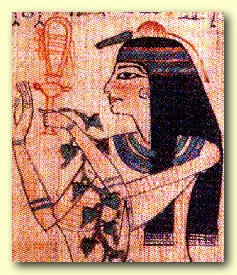 Myrrh, Frankincense
Egyptian Eye makeup
Funerals, China and India
Insect repellant
deodorant
Tabernacles Judaism
What do you do with it?
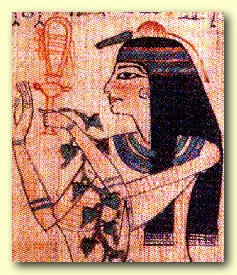 Myrrh, Frankincense
Egyptian Eye makeup
Funerals, China and India
Insect repellant
deodorant
Tabernacles Judaism
Medicine
What do you do with it?
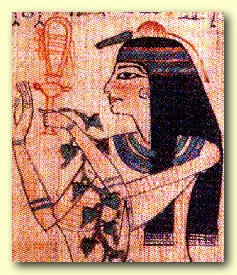 Myrrh, Frankincense
Egyptian Eye makeup
Funerals, China and India
Insect repellant
deodorant
Tabernacles Judaism
Medicine
Cramps, colds, coughs, post-baby, nausea
What do you do with it?
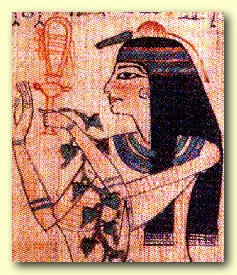 Myrrh, Frankincense
Egyptian Eye makeup
Funerals, China and India
Insect repellant
deodorant
Tabernacles Judaism
Medicine
Cramps, colds, coughs, post-baby, nausea
Roman ritual
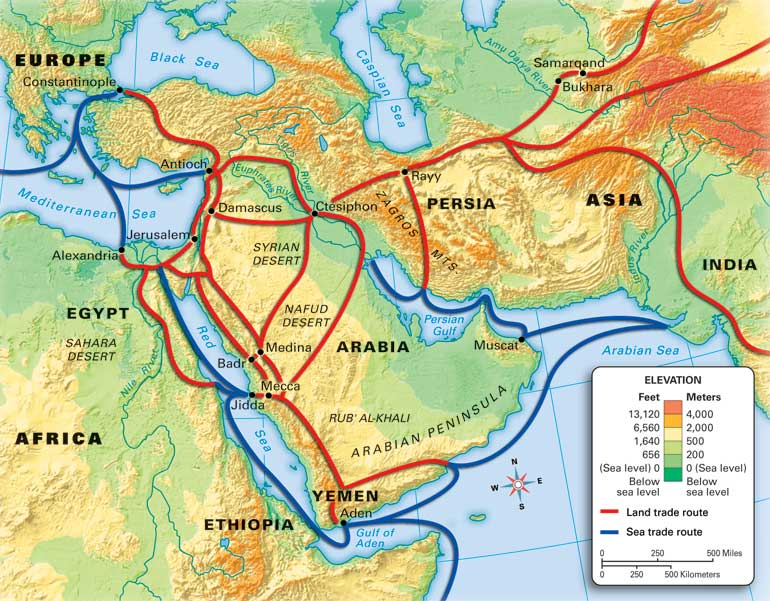 Getting there
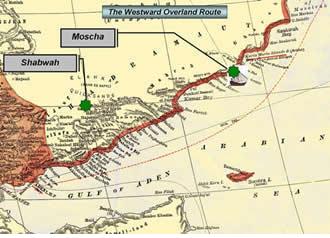 Start at Moscha
Sorted at Shabwah
Getting there
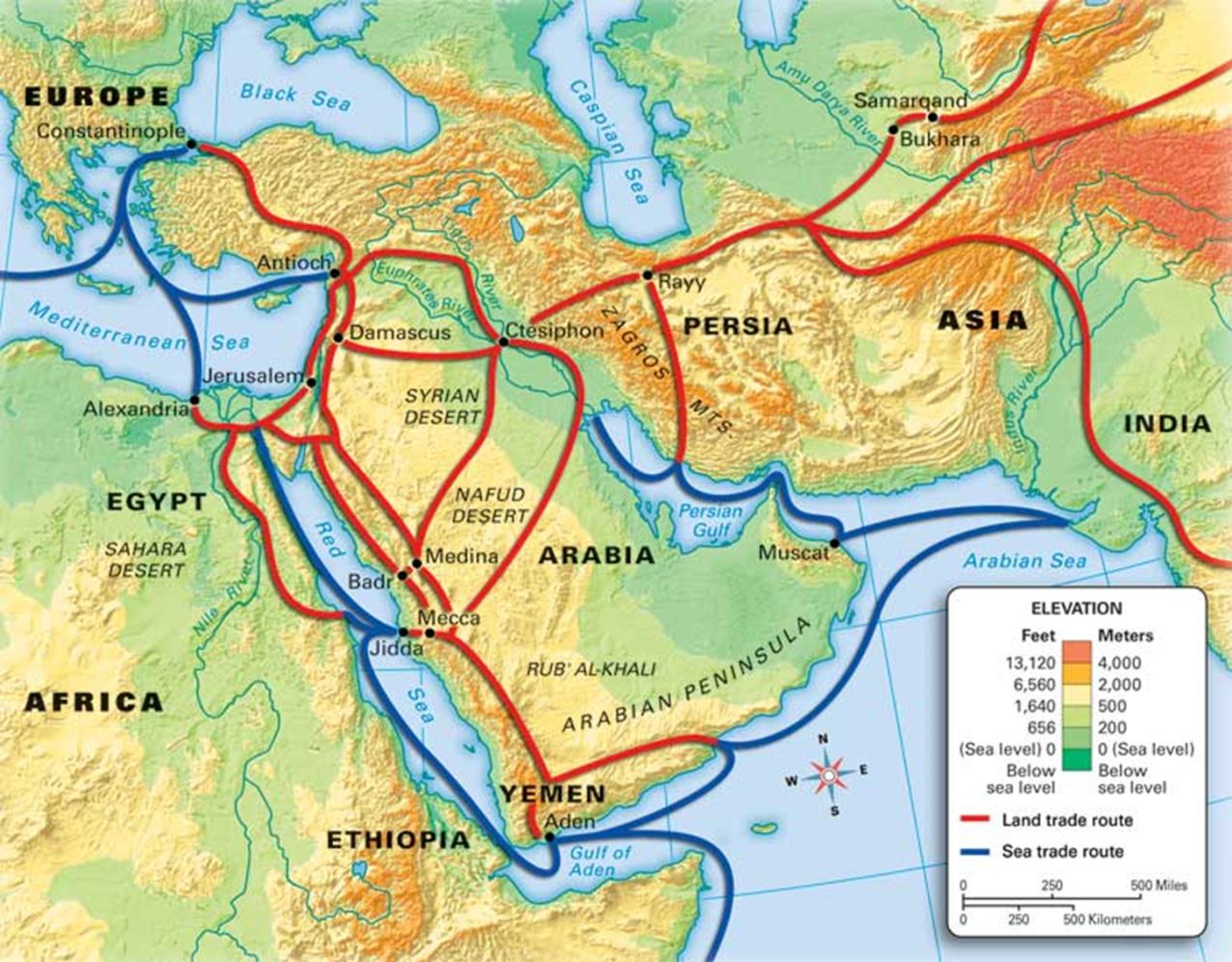 Start at Moscha
Sorted at Shabwah
To Medina 
Biggest trading hub 
lots of mixing
Getting there
Caravans 
1000s of camels 
2,000 miles of desert
get it to Mediterranean and east
Pays for self
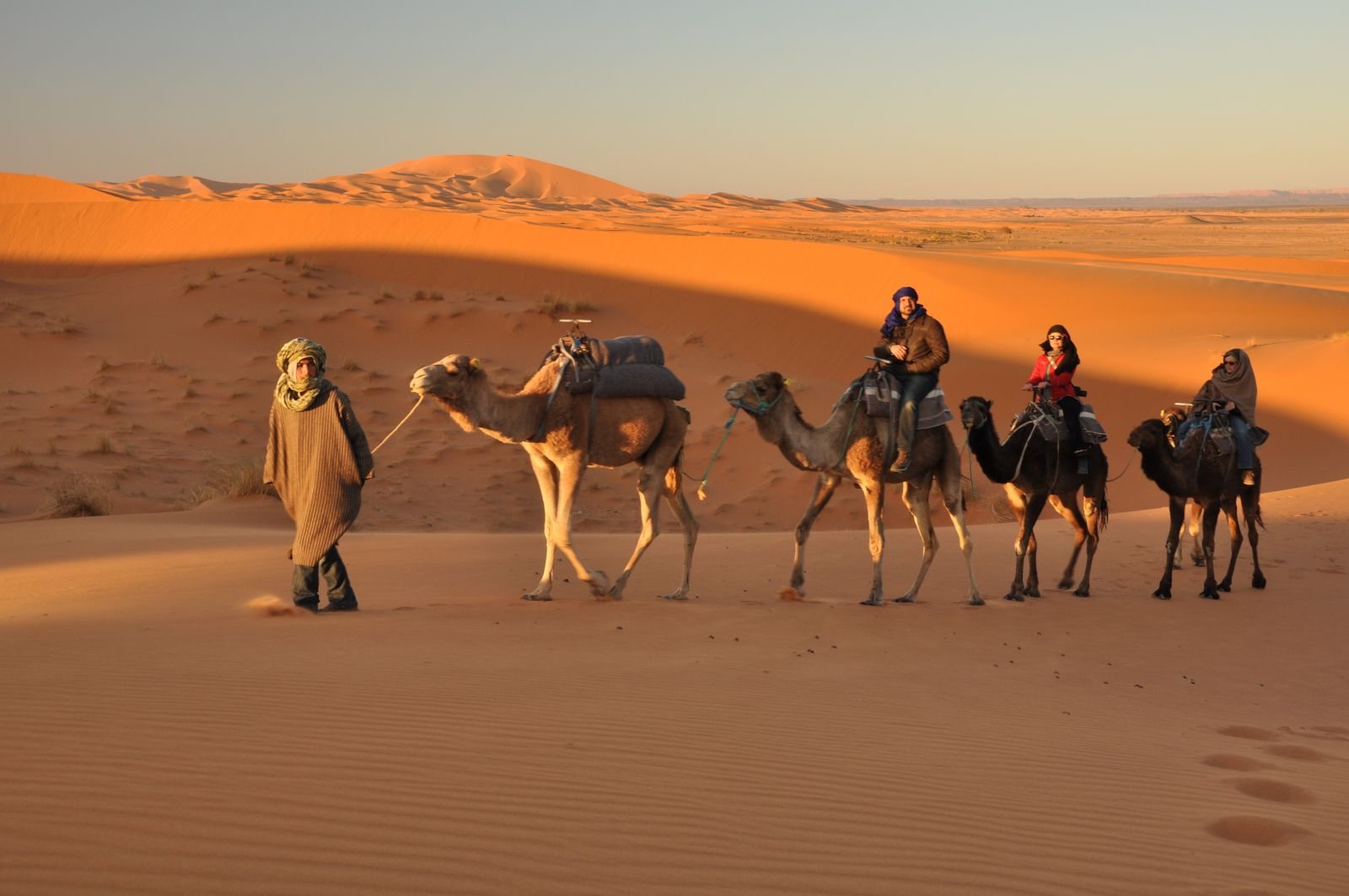 Petra
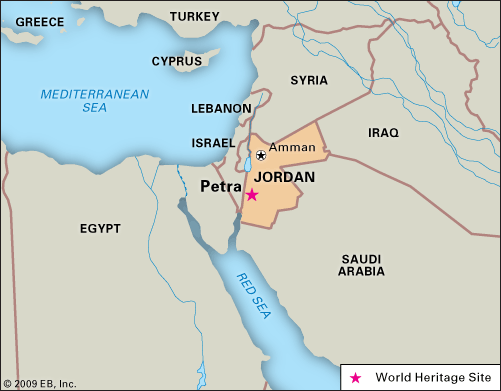 Petra
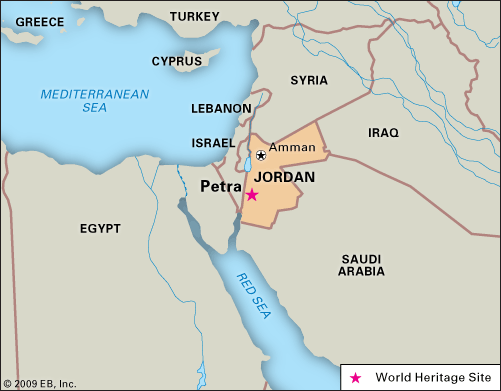 Romans vs. Persians, 100 C.E.
rough on trade
Come through Jordan
Nabataeans provide trade stops.
https://www.youtube.com/watch?v=-7sQQg7MFNw

https://www.youtube.com/watch?v=HCoyRrylVrg
Trade Routes
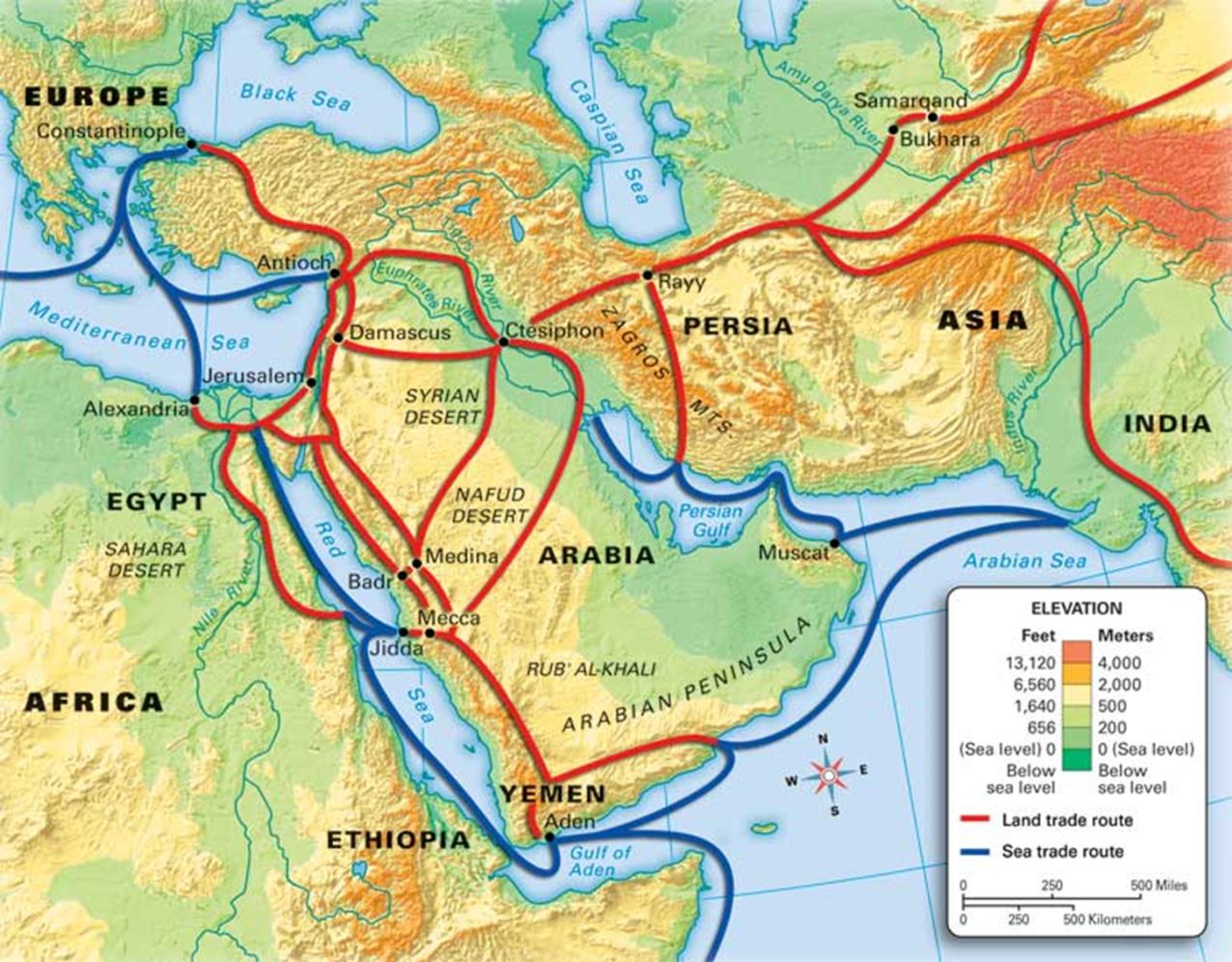 Ship to 
India 
Thailand
China
Cultural bridge b/t Arabia and “the east”
Spices
Education
Religion
African gold
Trade Routes
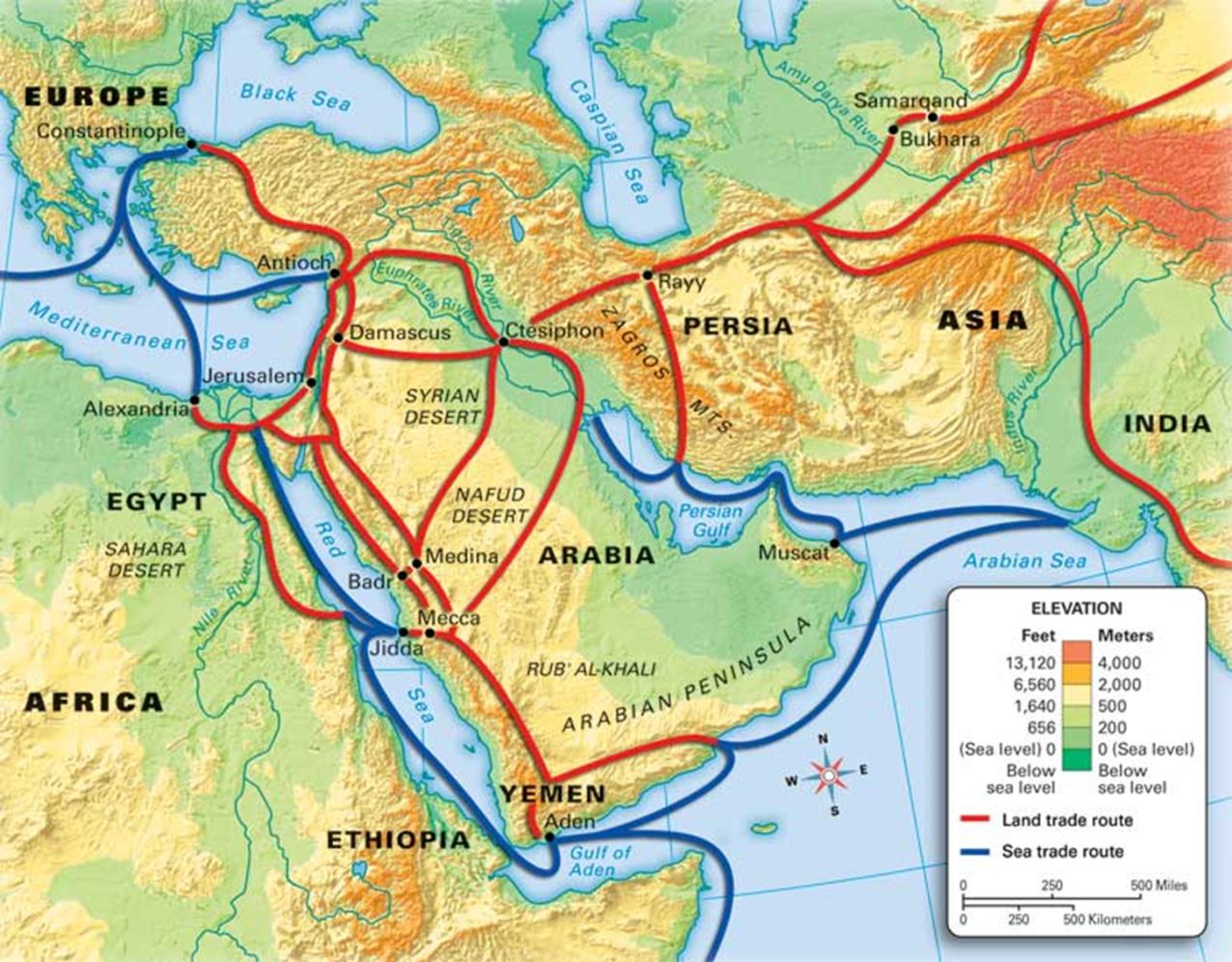 Ship to 
Rome
Greece
Egypt
Cultural bridge b/t Arabia and
“the Mediterranean”
Spice
Education
Religion
African Gold
Indian Ocean Trade
Pre “Atlantic”
Gave rise to many
Urban centers along
East-Africa coast of 
Swahili culture (inherited from Bantu)
More gold coming out of Africa
More luxury goods coming in (ceramics, glassware, wine, gold, olive oil, perfumes, grain, ivory, precious stones, cotton, spices timber, tin, sandlewood, cloves nutmeg, silks, porcelain, tea)
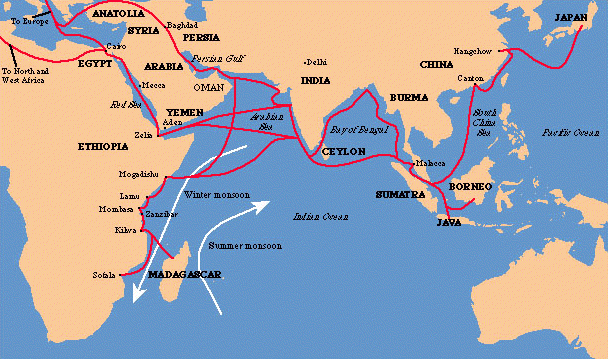 Big point
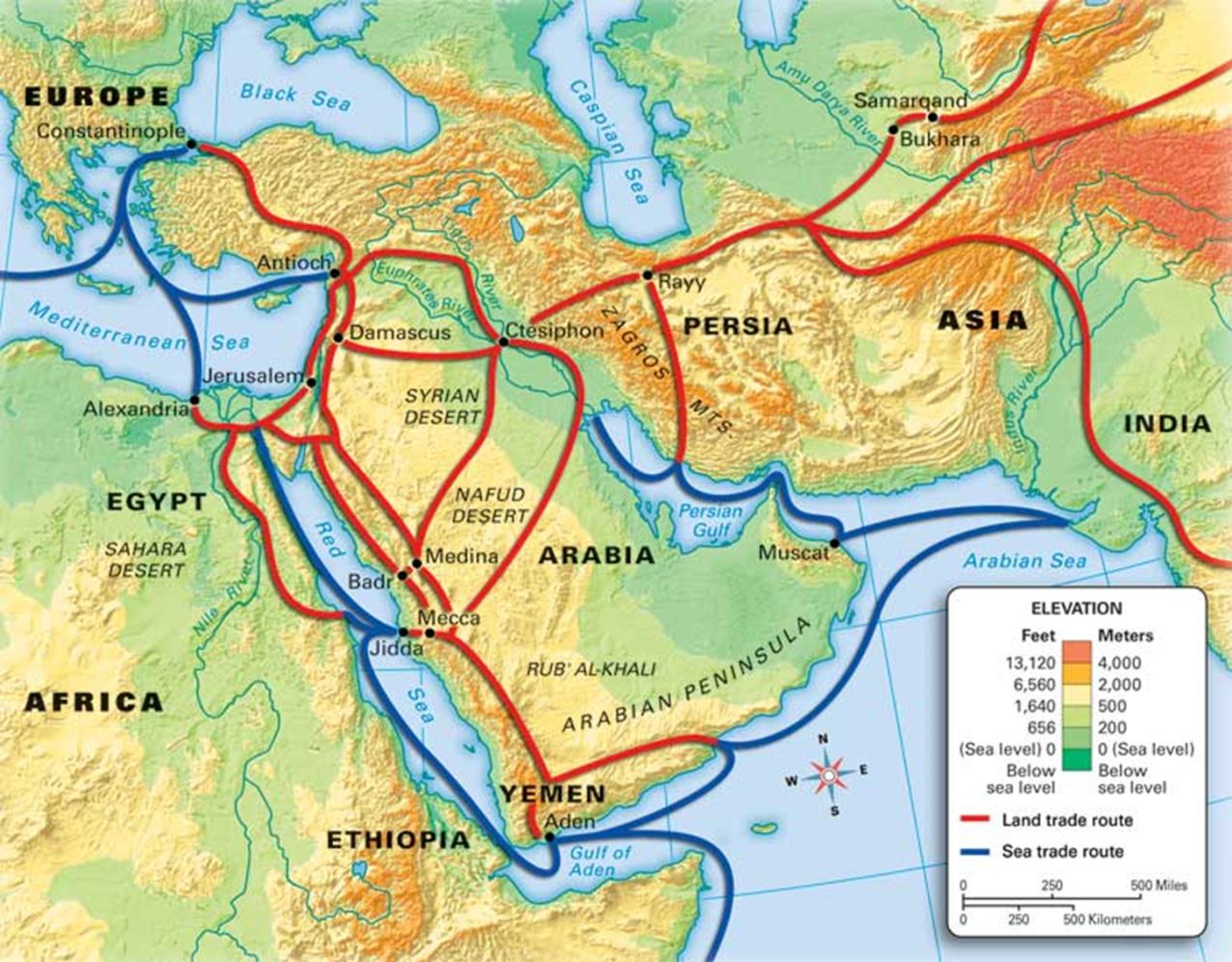 Arabia--meeting point for cultures, empires, and wealth.
Lots going on in the region Pre-Islam
Major civilizations connected through trade
Rome and Christianity happened in a specific cultural context . . . 
http://www.smithsonianmag.com/smithsonian-institution/roads-of-arabia-presents-hundreds-of-recent-finds-that-recast-the-regions-history-127324646/?no-ist